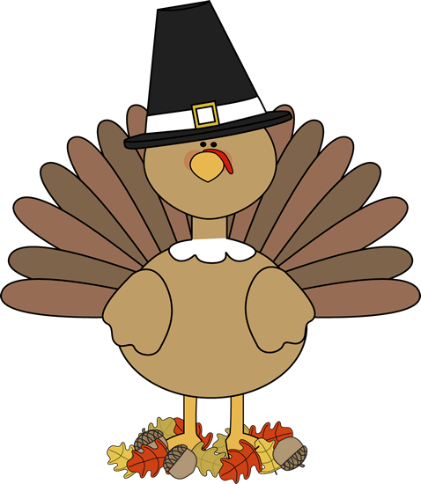 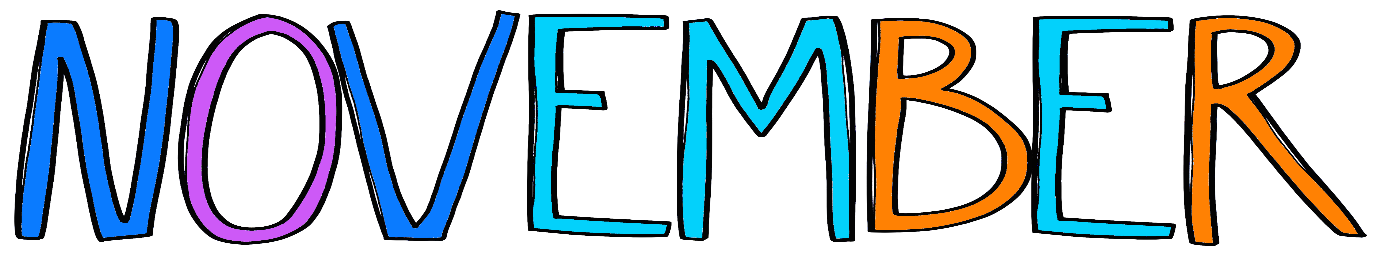 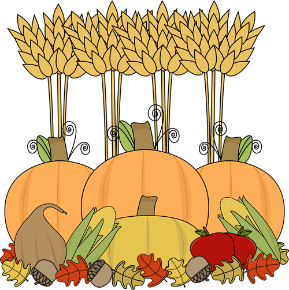 BridgePrep Academy of Orange
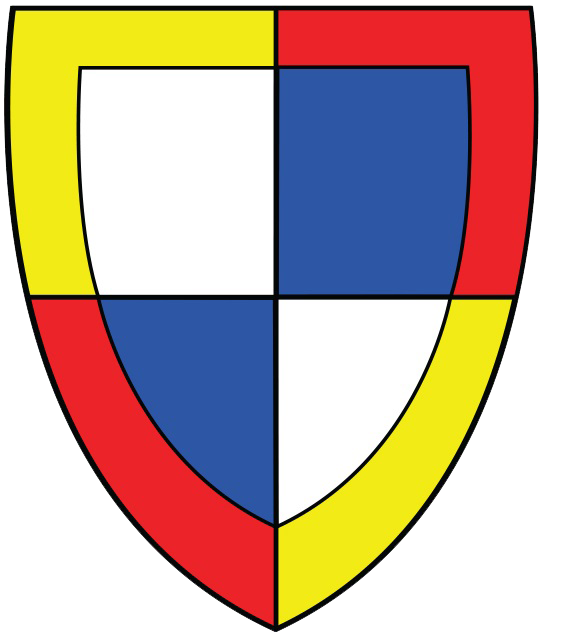 Middle School Lead Day
No Uniform $1.00
 Ice Cream Sale $1.00
BridgePrep Academy
of  Orange
5710 La Costa Dr.32807 Orlando, FL
(321) 775-2119
Middle School Lead Day
Early Dismissal 
School T- Shirt with uniform bottom
Academic Support 
4:00 – 5:45pm
Pizza sale $2.00
No Uniform $1.00
Academic Support 4:00 – 5:45pm
Snack Sale
Fall Celebration Week
Food Drive Collection
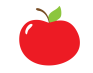 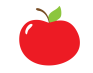 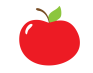 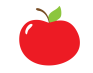 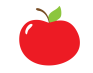 Our Mission Statement
BridgePrep Academy believes every child learns best in a safe, nurturing and stimulating environment where high academic expectations, self-esteem, good character and an appreciation for the arts are promoted. BridgePrep Academy’s mission is to provide a challenging academic curriculum that will encompass an enriched Spanish language program, technology and experiences that will enable students to develop in all areas.
BridgePrep Academy’s goal is to educate well rounded individuals and enable students
to reach their maximum potential.
No School
Holiday
No School
Holiday
No School
Holiday
No School
Holiday
No School
Holiday
Early Dismissal 
School T- Shirt with uniform bottom
Snack Sale
Academic Support 
4:00 5:45pm
Middle School Lead Day
Hispanic Heritage Family Event
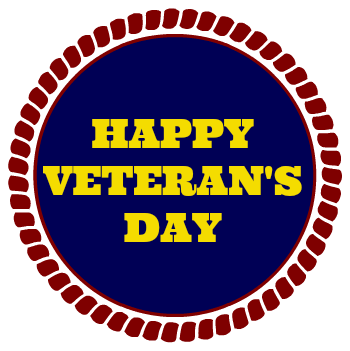 Literacy Family Movie Night 
6:00-8:00 PM
Southeast Branch Library
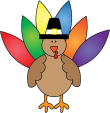 www.BridgePrepOrange.com
https://www.facebook.com/BridgePrepAcademyofOrange/
Bulldogs in Action 
 9:00-10:00am
No Uniform $1.00
Snack Sale
Academic Support 4:00- 5:45pm
Turkey Race Activity
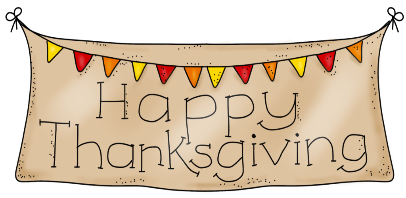 Middle School Lead Day
Academic Support 4:00- 5:45pm
School T-shirt Day
with uniform bottom
Early Dismissal
Academic Support
4:00- 5:45pm
Student of
the Month
Ceremony
No Uniform $1.00
Snack Sale
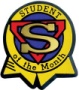 Title 1 Meeting 
5:00pm
Snack Sale